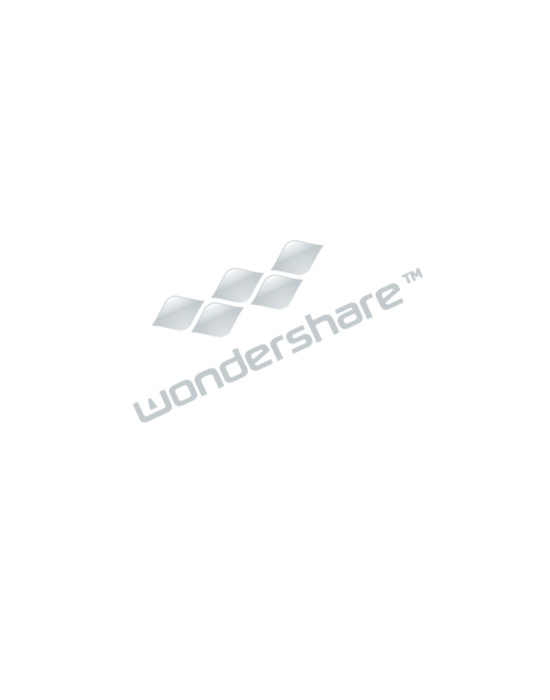 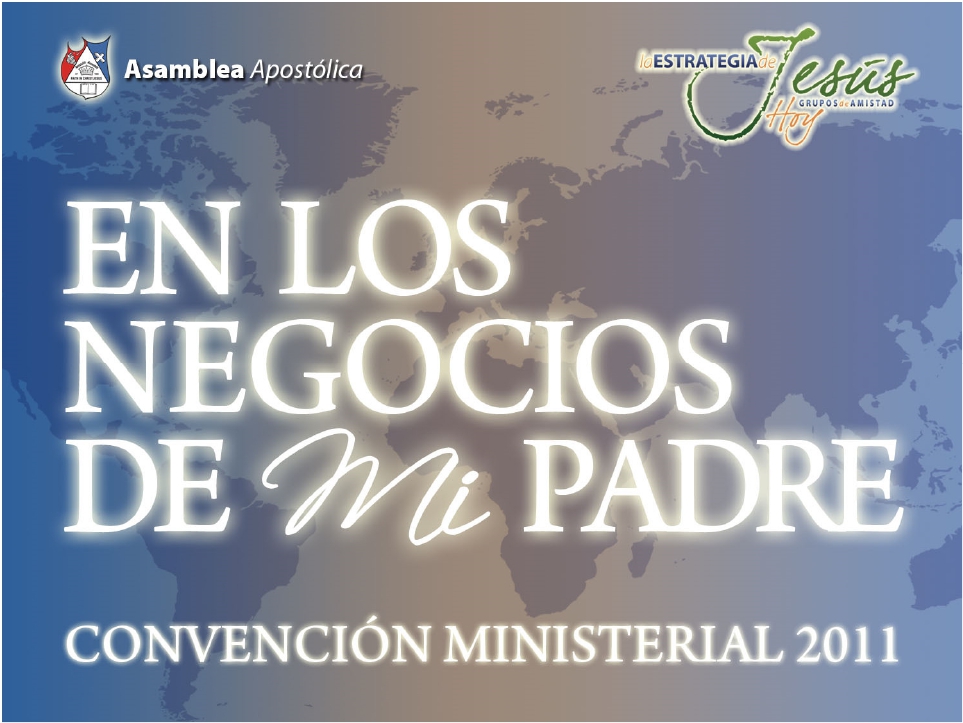 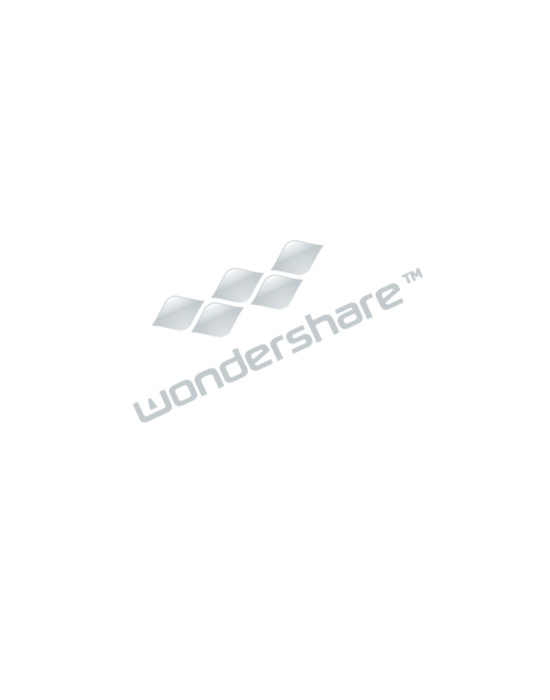 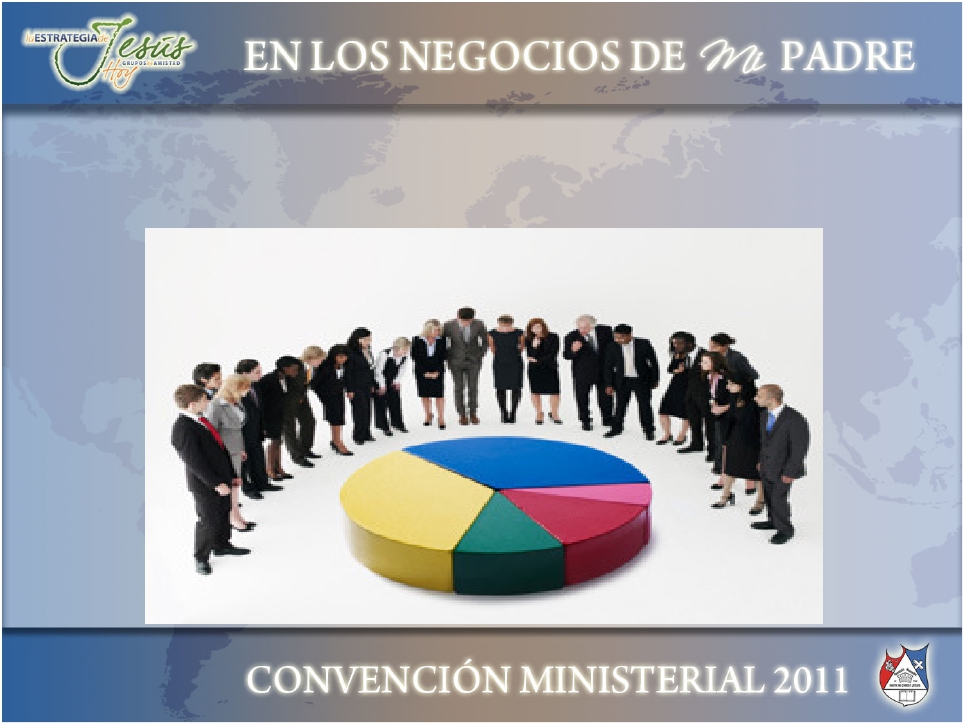 LO QUE EVALÚAS FUNCIONA
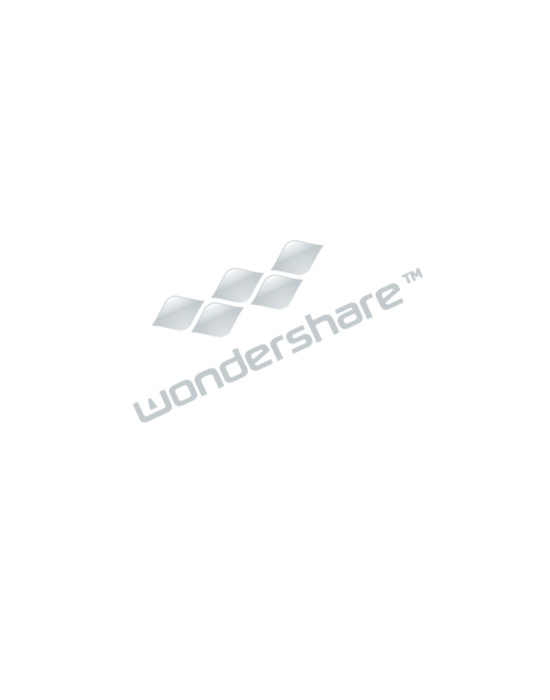 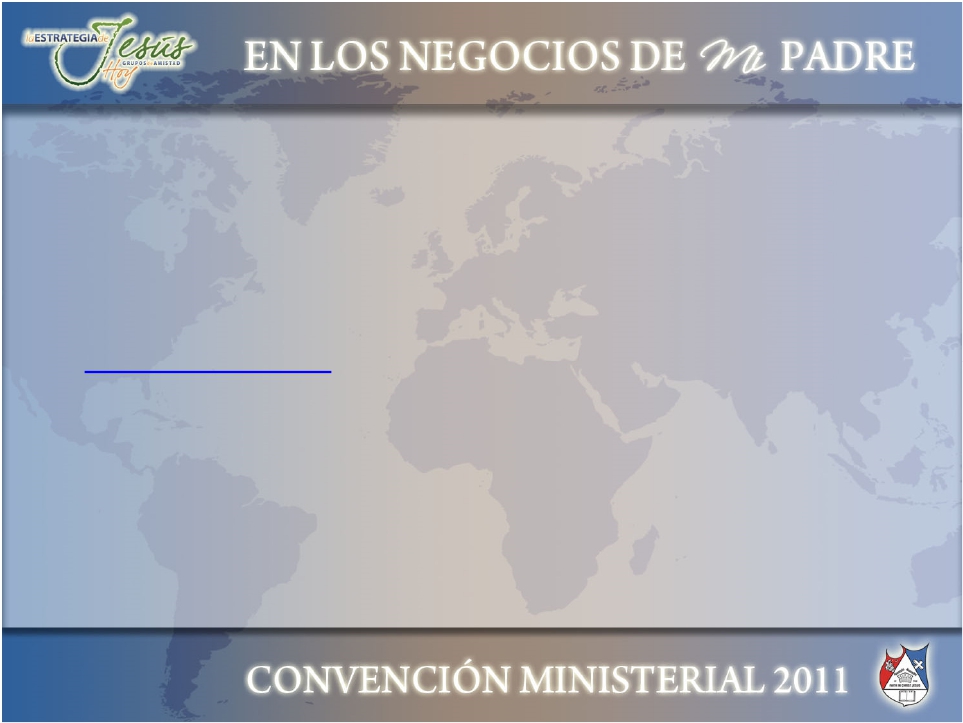 LO QUE EVALÚAS FUNCIONA
Lucas 14:28: Porque ¿quién de vosotros,
queriendo edificar una torre, no se sienta
primero y CALCULA los gastos, a ver
si tiene lo que necesita para acabarla?
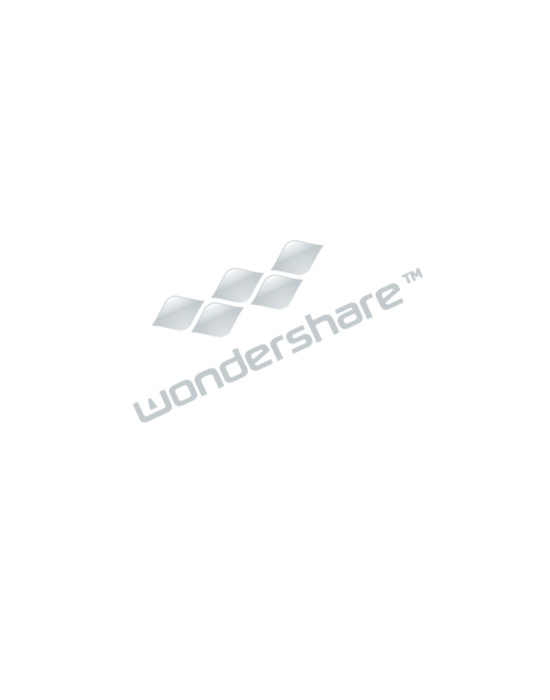 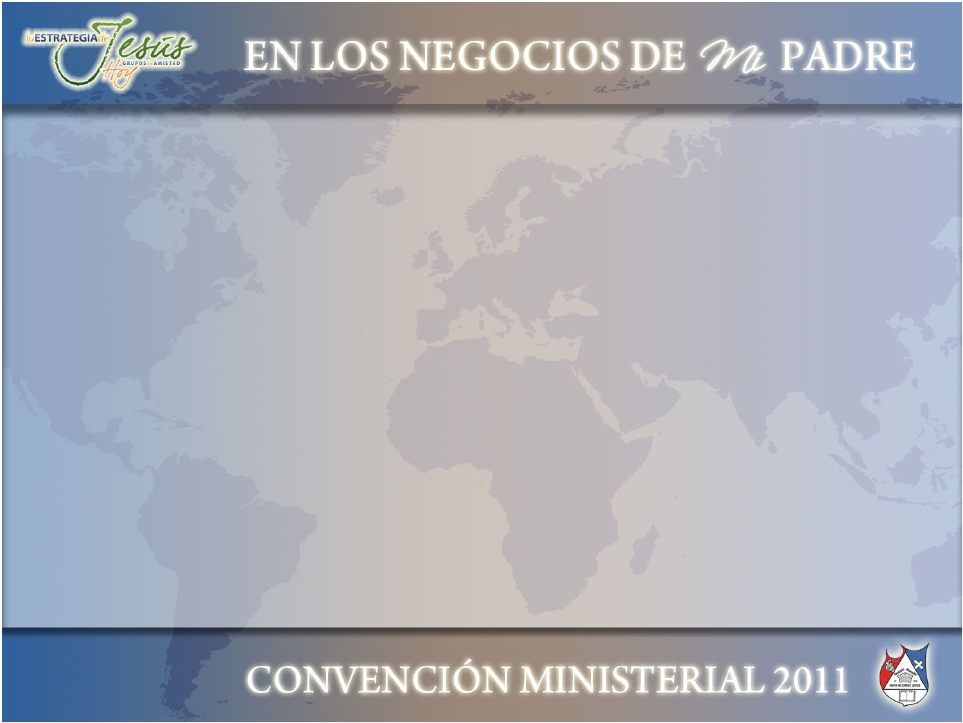 LO QUE EVALÚAS FUNCIONA
LUCAS 14:29
No sea que después que haya puesto
el cimiento, y no pueda acabarla,

todos los que lo vean comiencen a
hacer burla de él,
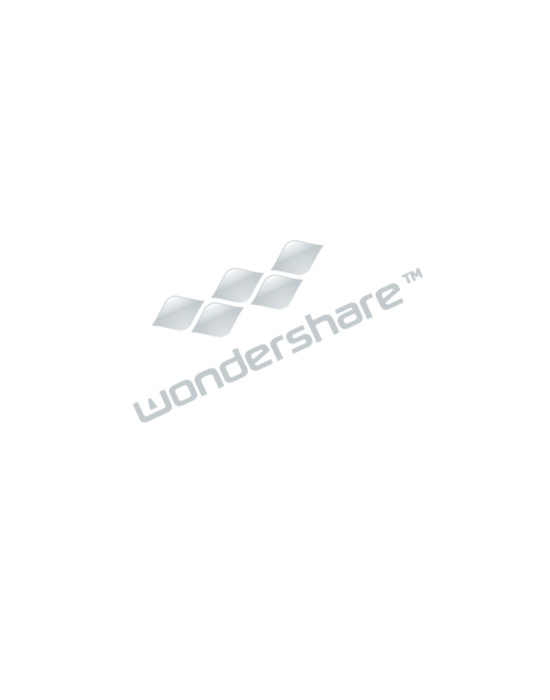 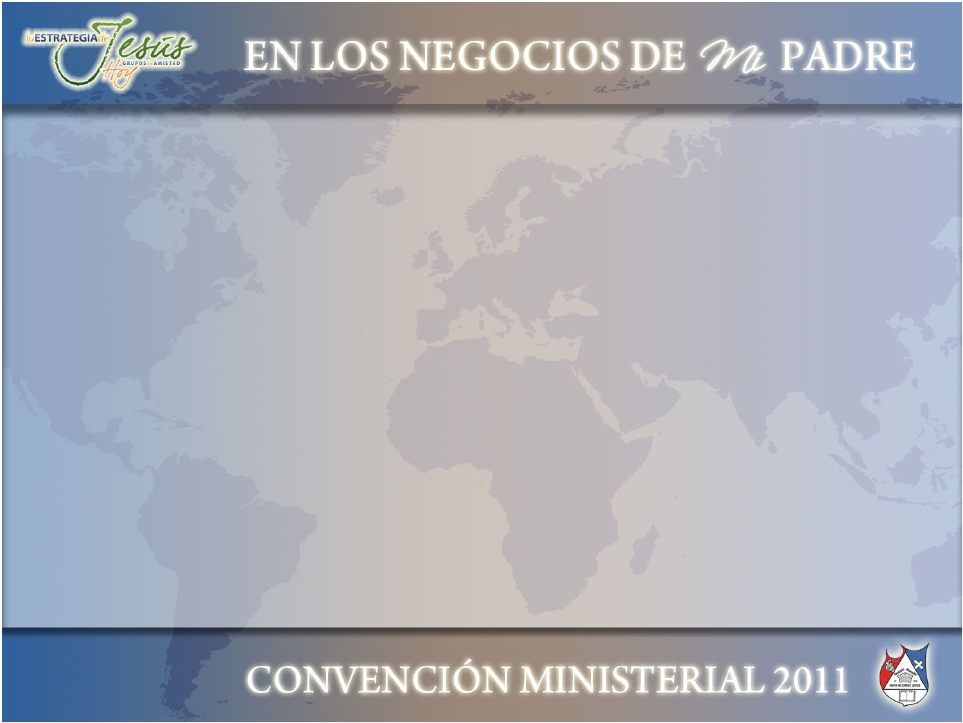 “QUERIENDO EDIFICAR”
SIGNIFICADO: edificar
1 realizar una construcción; edificar una muralla
2 construir una organización o entidad

3 incitar a alguien a obrar bien; edificar:
a la iglesia.
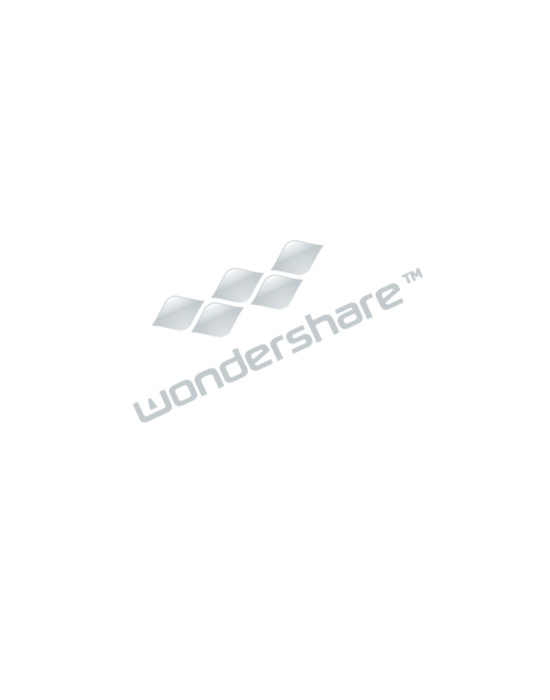 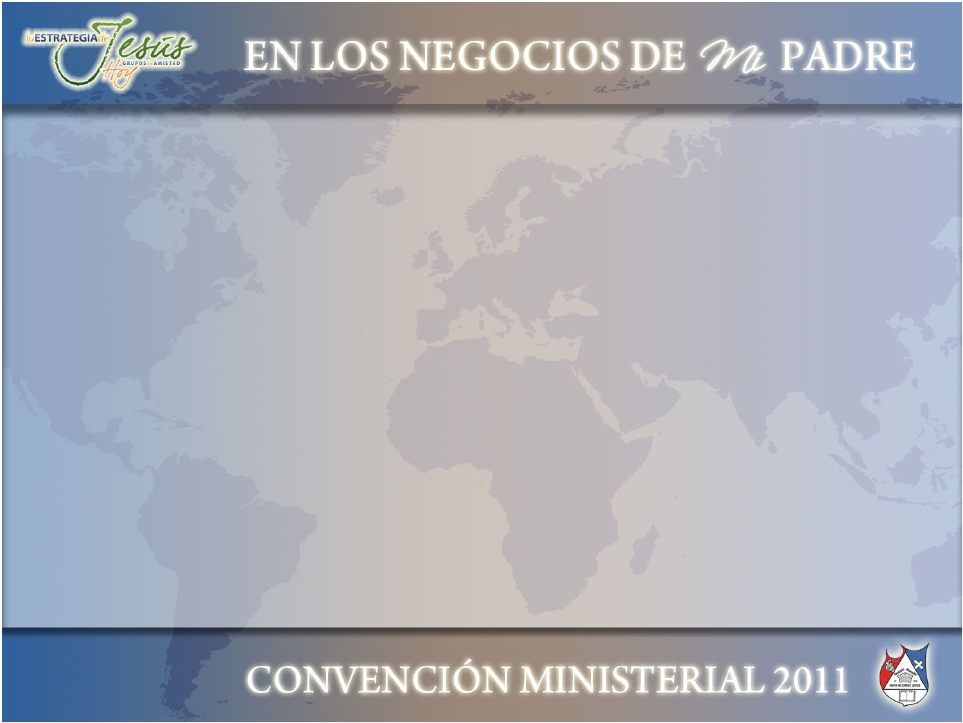 …...“NO SE SIENTAPRIMERO
	Y CALCULA”…. Lucas 14:28
SI NO SE SABEADÓNDE SE
VANO SE LLEGAANINGÚN
LADO.
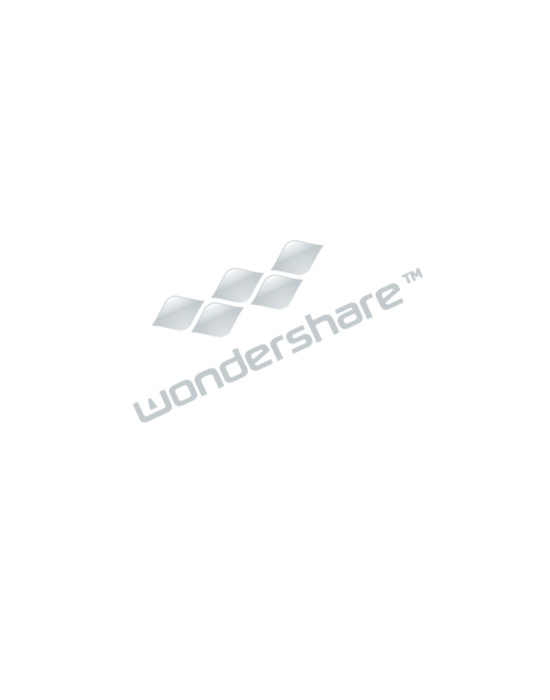 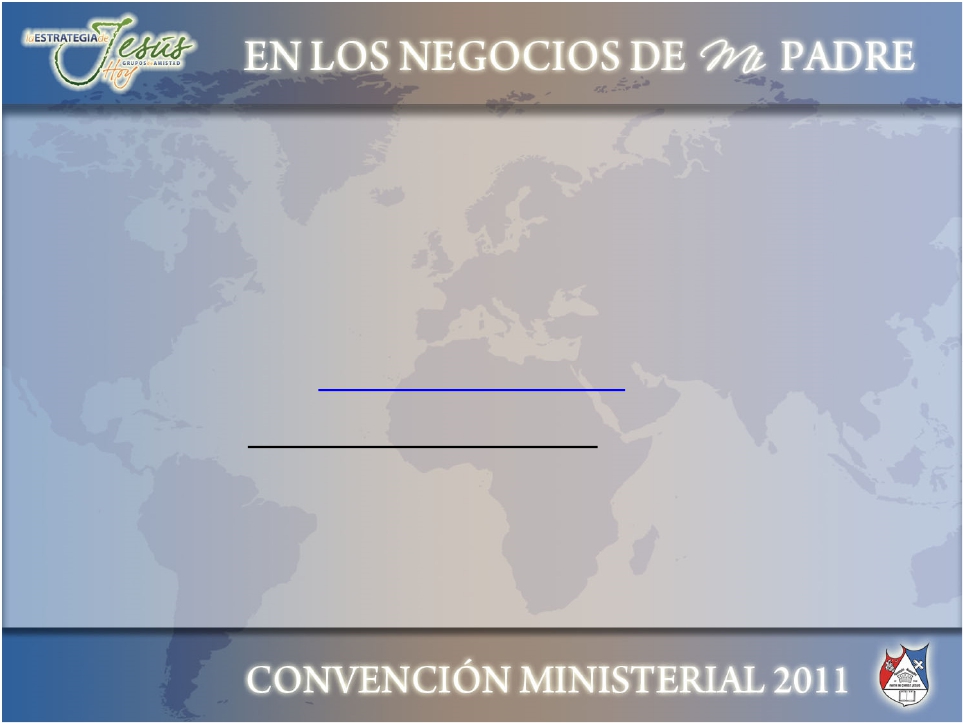 …...“NO SE SIENTAPRIMERO
	Y CALCULA”…. Lucas 14:28
Proverbios 11:14 :
Donde no hay dirección sabia, caerá el
pueblo;
Mas en la multitud de consejeros hay
seguridad.
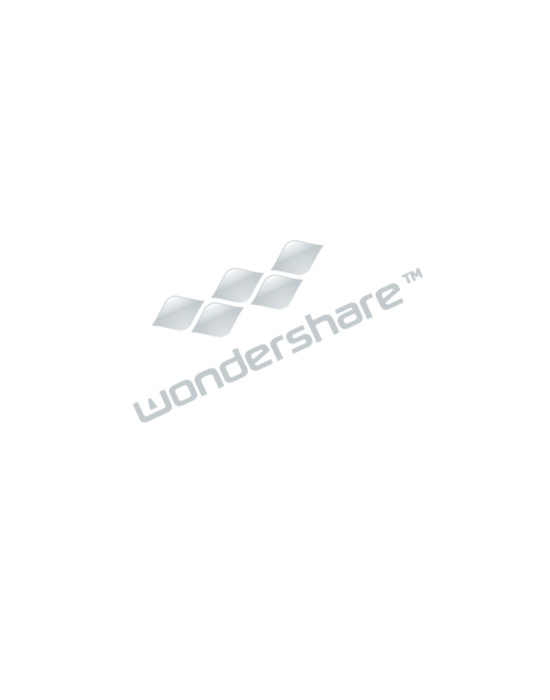 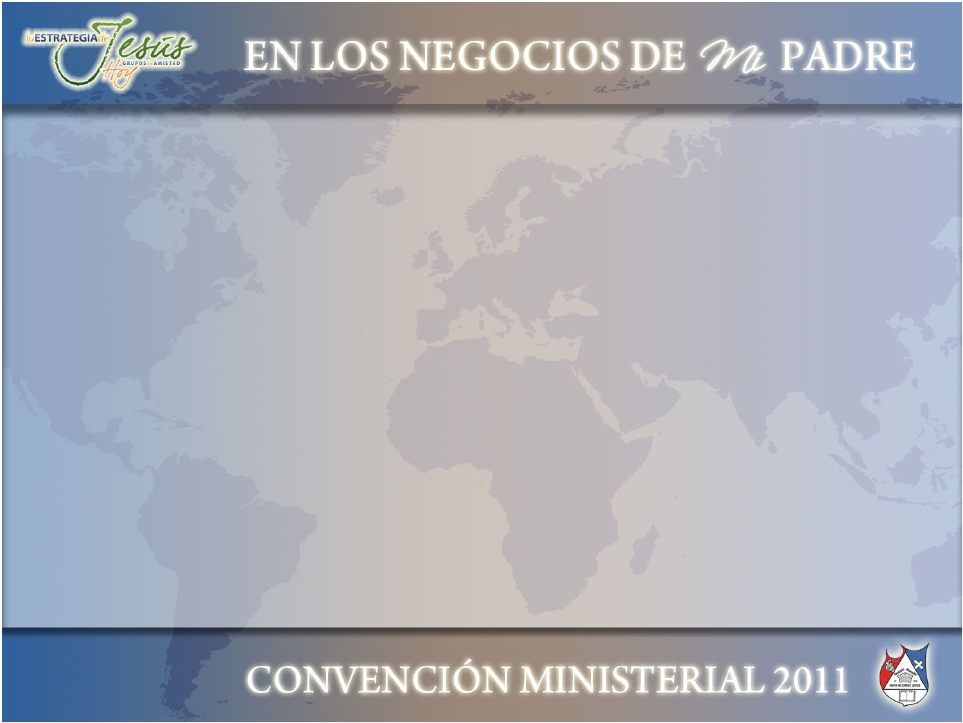 LAS METAS DETERMINANA
DÓNDE SE QUIERE LLEGAR
El Logro de una Organización Se Mide
en Términos del LOGRO de sus
METAS.
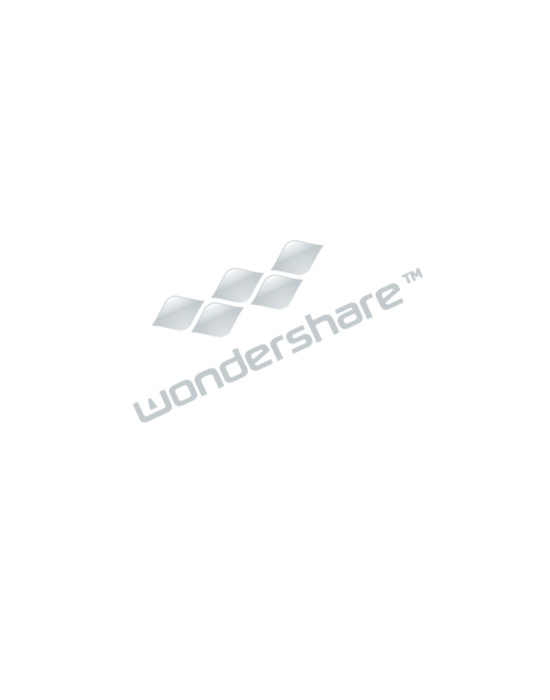 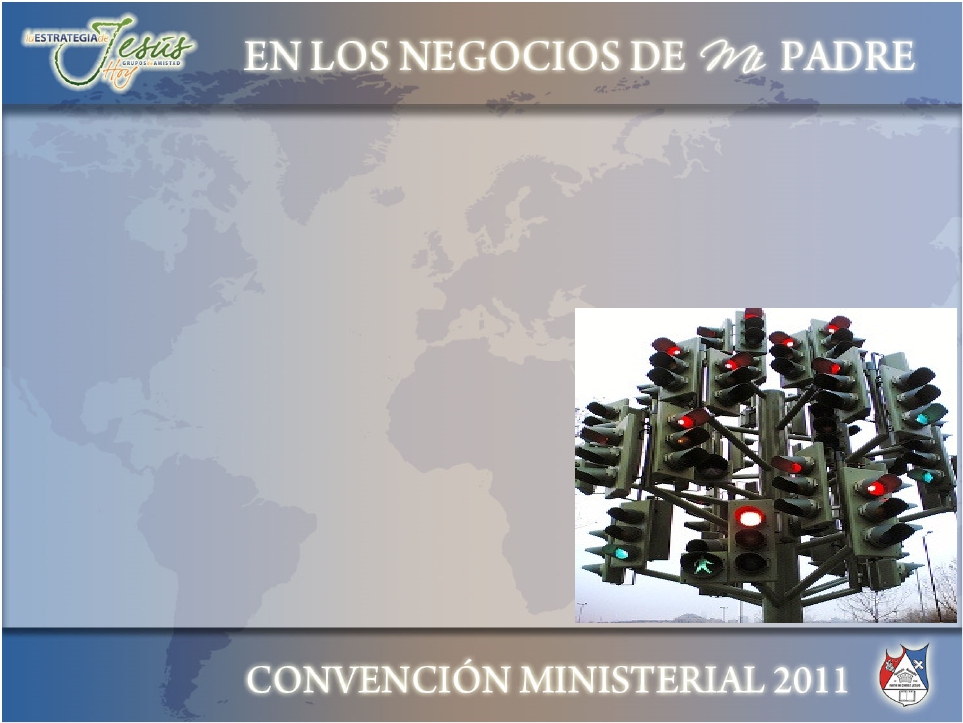 LAS METAS DETERMINANA
DÓNDE SE QUIERE LLEGAR
Una Organización Sin
Metas NO es
Organización…
Sino
DESORGANIZACIÓN
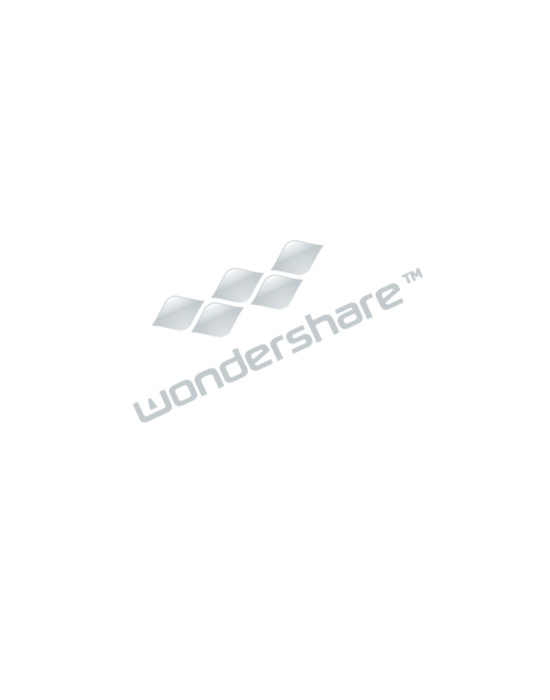 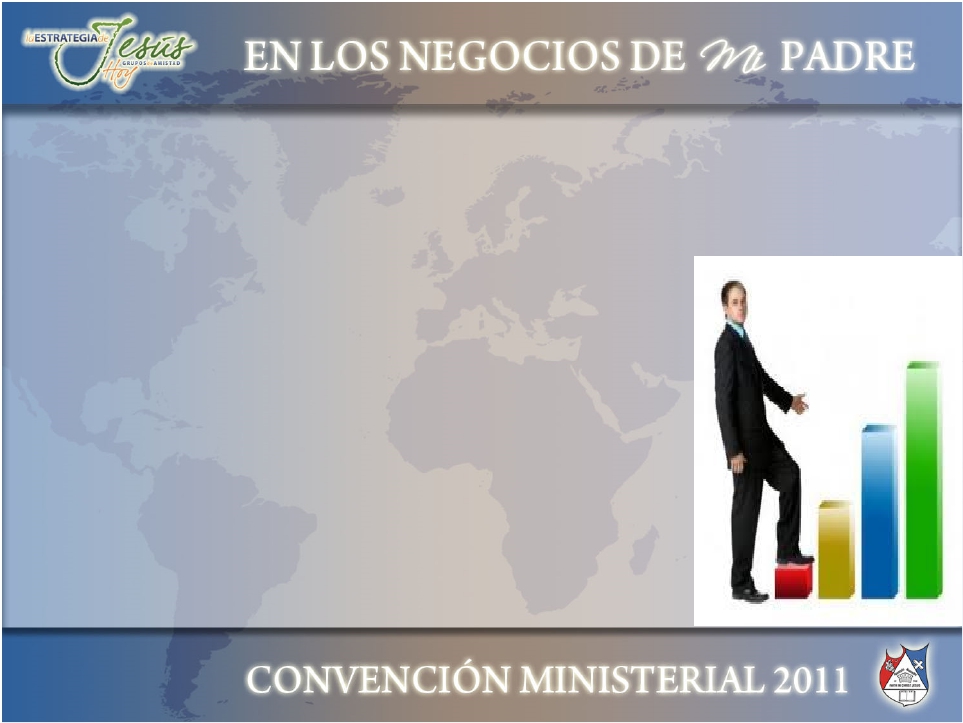 LAS METAS SE PLANIFICAN
PLANIFICACIÓN:
Es el Proceso de
Desarrollar Objetivos y
Elegir un Futuro Curso de
Acción para Lograrlos.
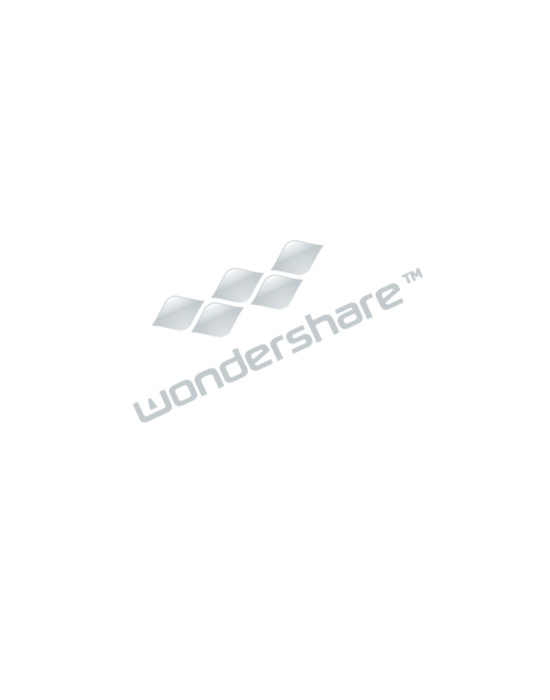 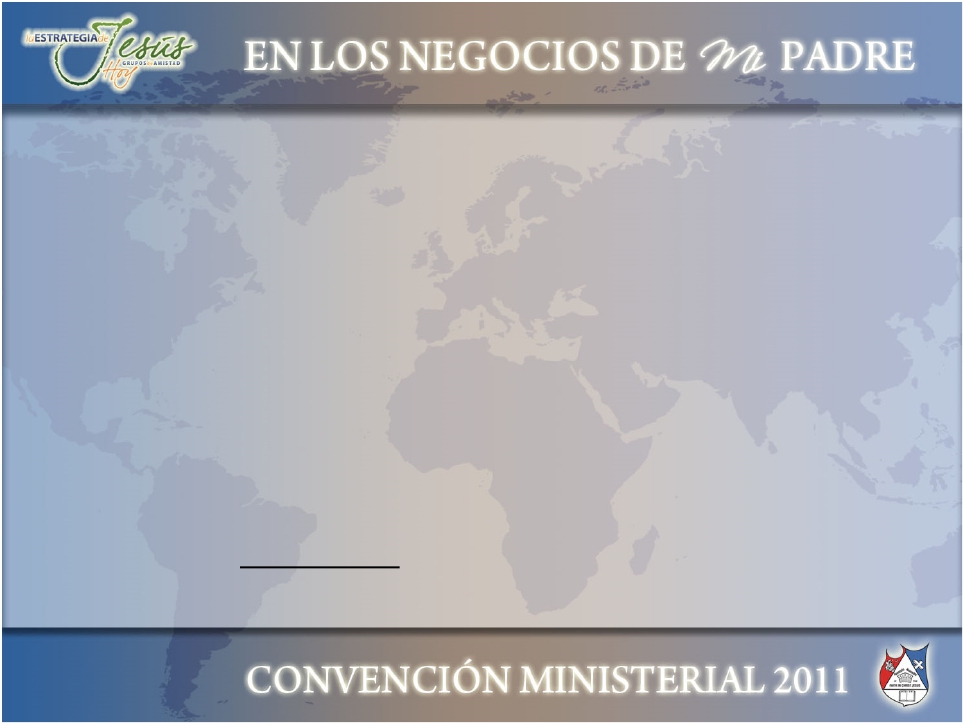 LAPLANIFICACIÓN:
PLANEAR, PREPARAR
PROVERBIOS 6:6-8
6. Ve a la hormiga, oh perezoso,
Mira sus caminos, y sé sabio;
7. La cual no teniendo capitán,
Ni gobernador, ni señor,
8. Prepara en el verano su comida,
Y recoge en el tiempo de la siega su mantenimiento.
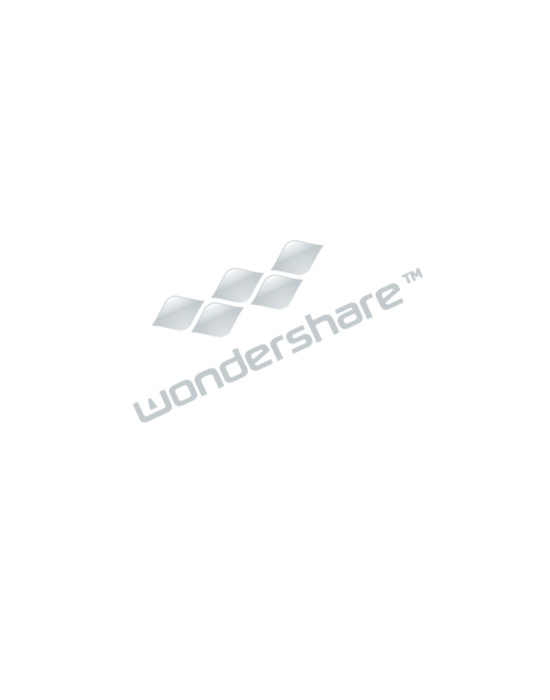 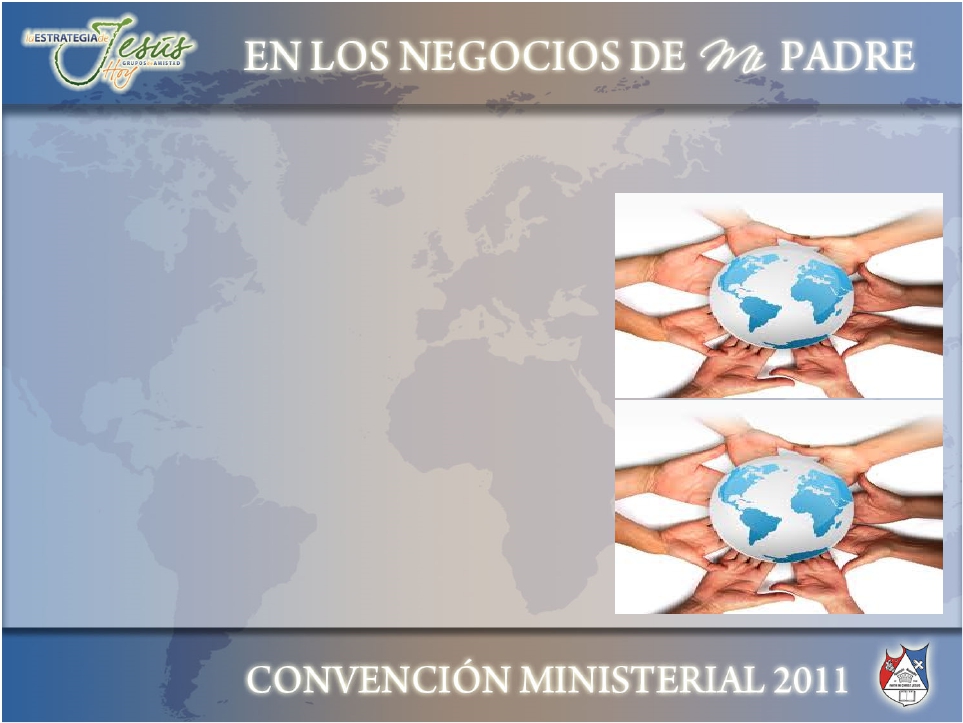 LAS METAS SE ORGANIZAN
LAORGANIZACIÓN
Es el Proceso mediante el

	cual los Colaboradores se

Relacionan Unos con Otros
para Cumplir las METAS
de una Organización.
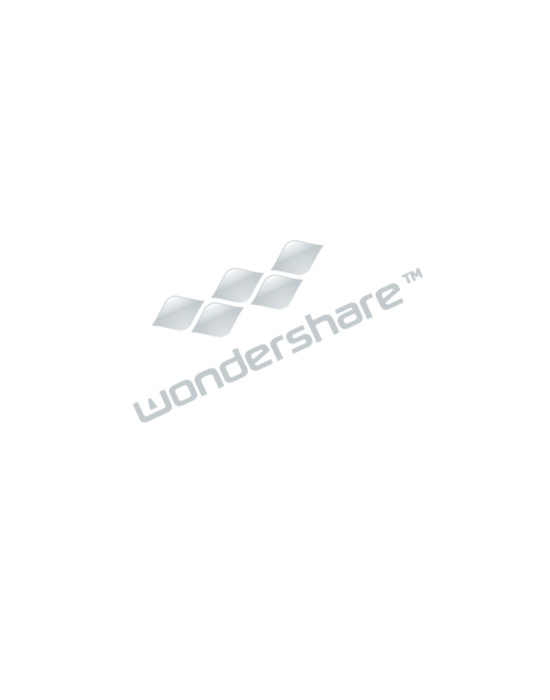 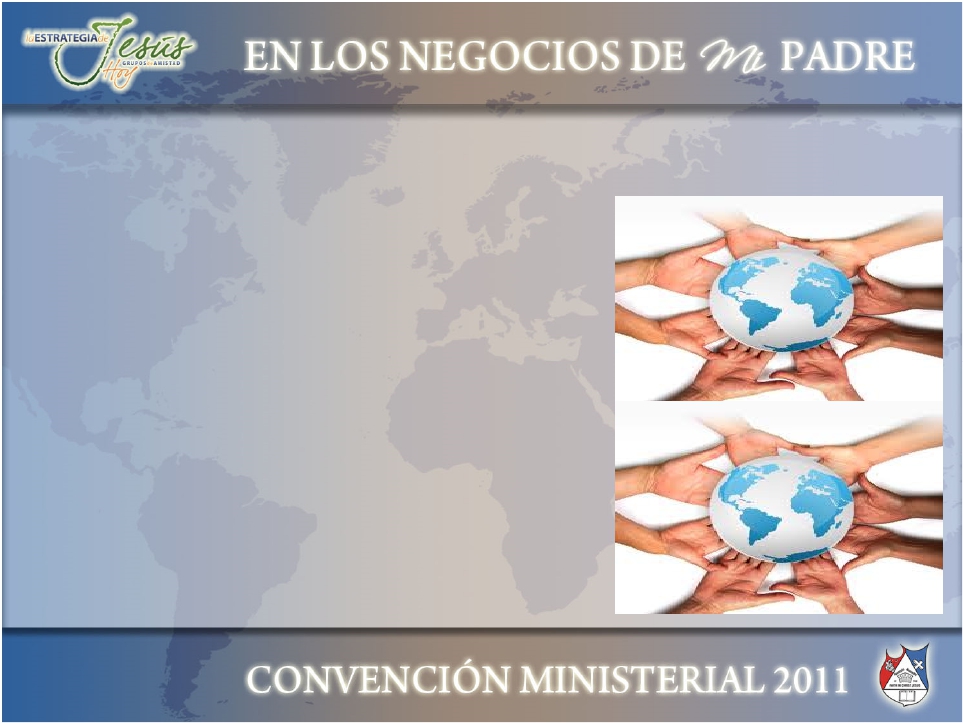 LAORGANIZACIÓN
1.   Una Entidad que está
Orientada al Logro
de METAS
(GANAR ALMAS)
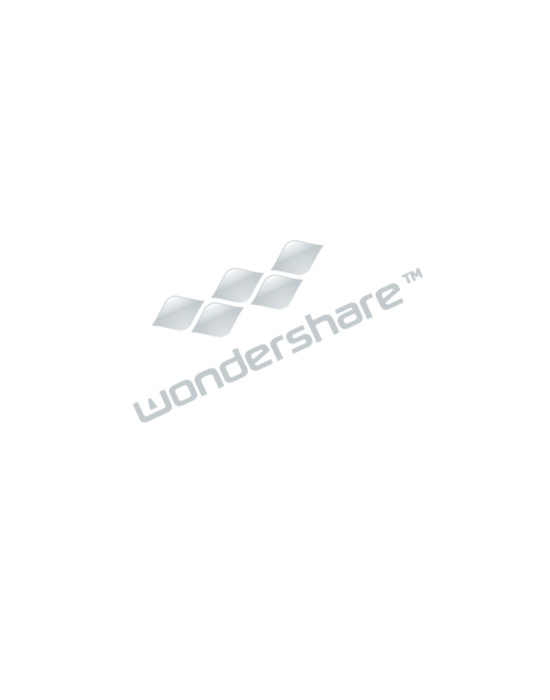 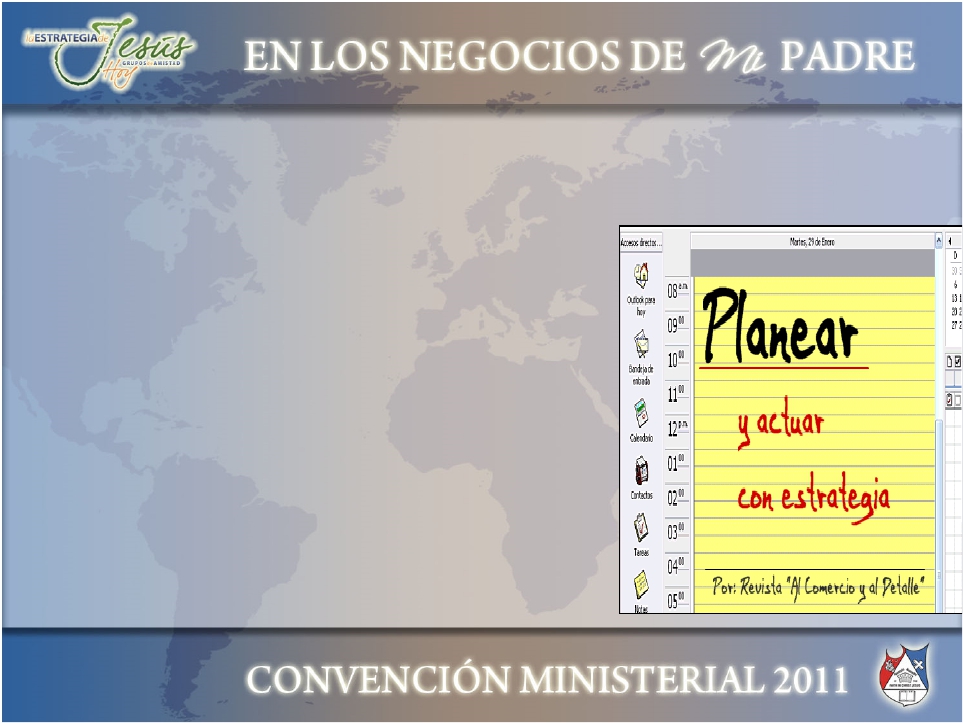 LAORGANIZACIÓN
2. Es una Entidad que
tiene un Sistema de
Actividades
Deliberadamente
Planeadas.
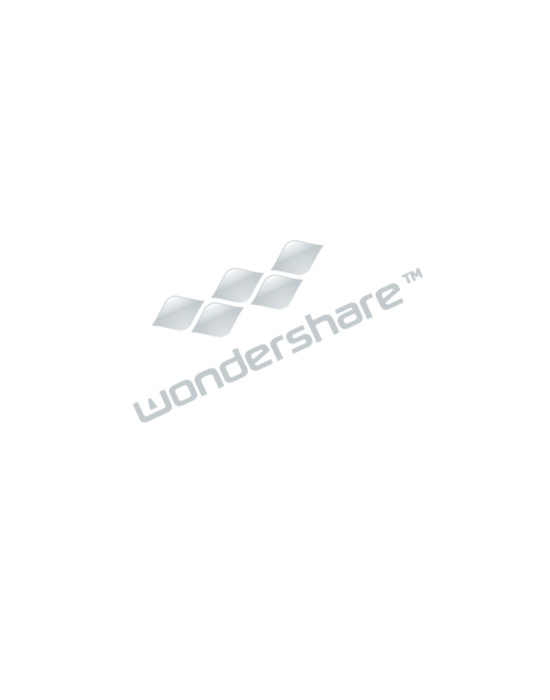 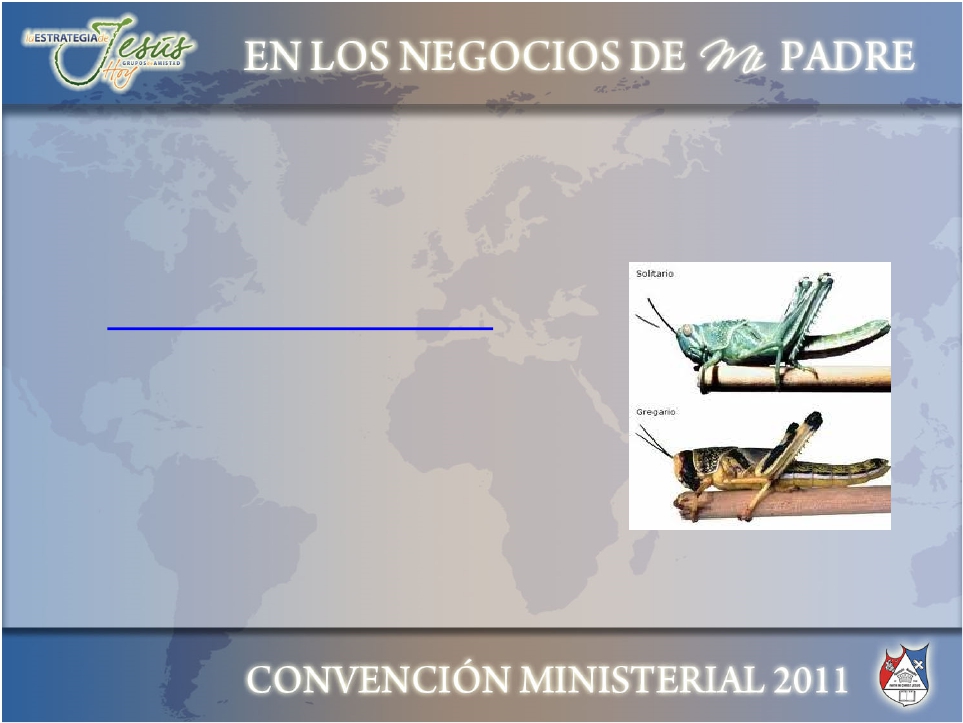 LAORGANIZACIÓN
Proverbios 30:27:
Las langostas, que no
tienen rey, y salen todas
por CUADRILLAS;
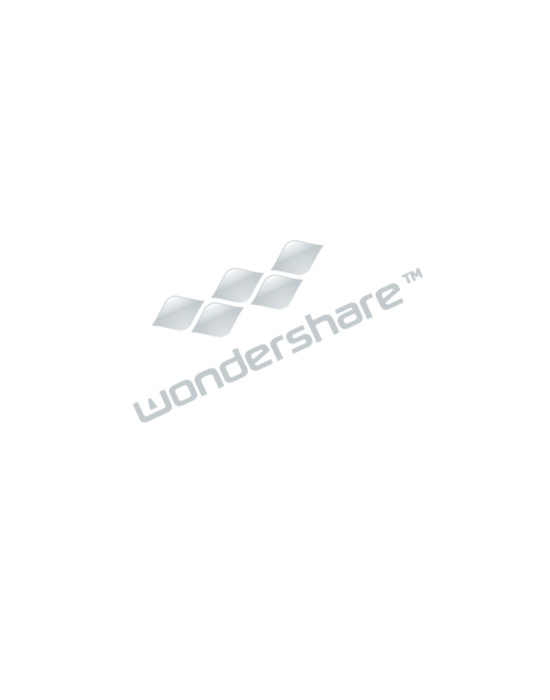 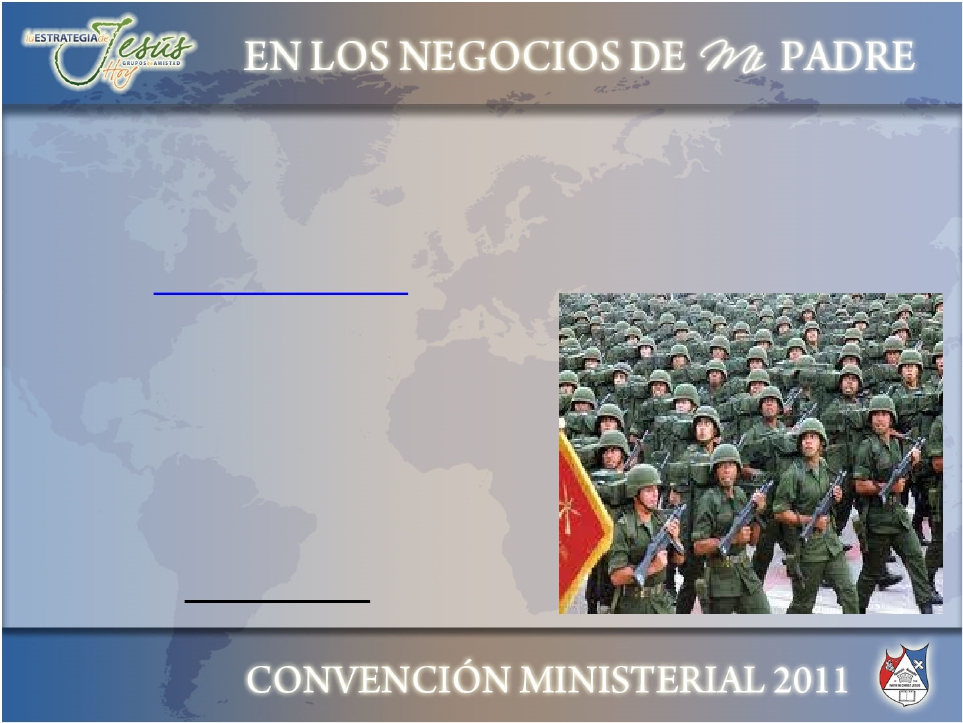 LAORGANIZACIÓN
Cantares 6:10:
¿Quién es ésta que se
			muestra como el alba,
		Hermosa como la luna,
	Esclarecida como el sol,
Imponente como ejércitos
en orden?